Exemple de présentation
Intervenant 1
Intervenant 2, Intervenant 3
Intervenant 4
-- Etablissement A
-- Etablissement B
-- Etablissement C
Veillez à ne pas utiliser des taillesde police trop petites !
!
Sinon, le jour J, cela sera illisible dans l’amphi et/ou en ligne! :(Cela est aussi valable pour les images avec des détails trop “fins”
Point abordé 1
	Point Abordé 2
		Point abordé 3
			Point abordé 4
Section #1: Texte
Exemple de présentation
Section 1: Exemple de texte
Texte premier niveau
Texte deuxième niveau
Texte troisième niveau
Texte quatrième niveau
Texte 4e niveau
Texte 3e niveau
Texte deuxième niveau


Texte 1er niveau
Texte 2ème niveau
EX. De presentation
Exemple de titre...
Texte premier niveau
Texte deuxième niveau
Texte troisième niveau
Texte quatrième niveau
Texte 4e niveau
Texte 3e niveau
Texte 2e niveau


Texte 1er niveau
Texte deuxième niveau
This was a triumph!
I’m making a note here,
Huge success!
-- GLaDOS
Point abordé 1
	Point abordé 2
Section #2: Citations
Exemple de présentation
[-spoiler alert-]
The cake is a lie.
Someone, Somewhere
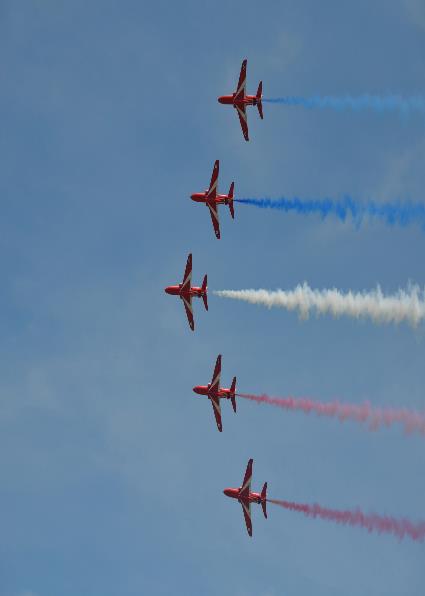 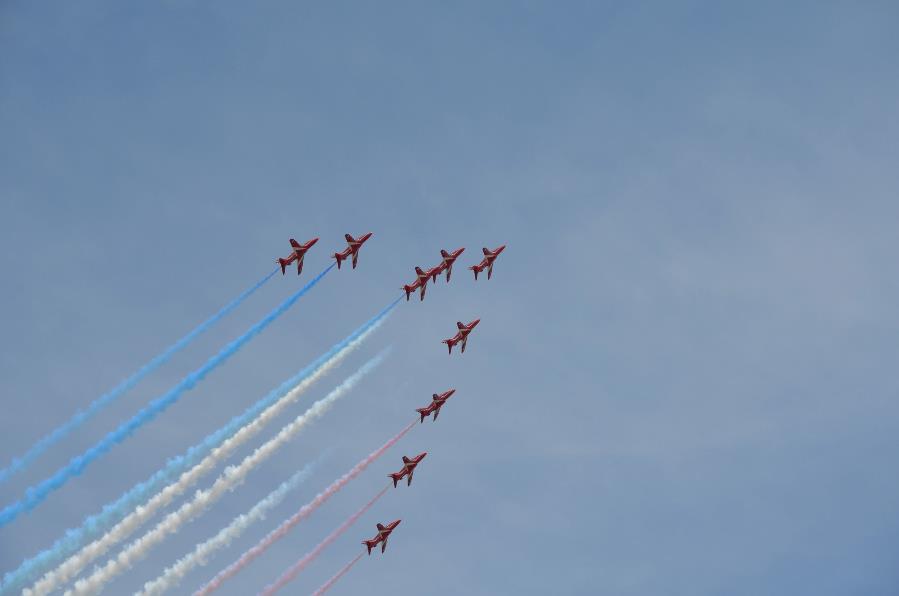 Exemple..
Un autre exemple de sous-tiTRE